Eight News Values
For measuring newsworthiness
IMPACT
What is the definition?
IMPACT
How many people are affected? How seriously are they affected?
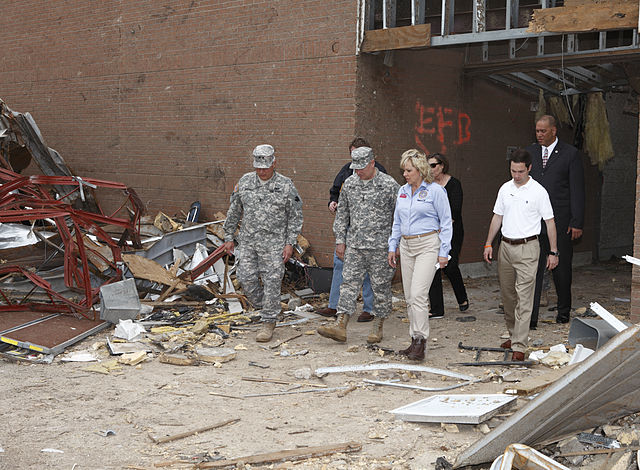 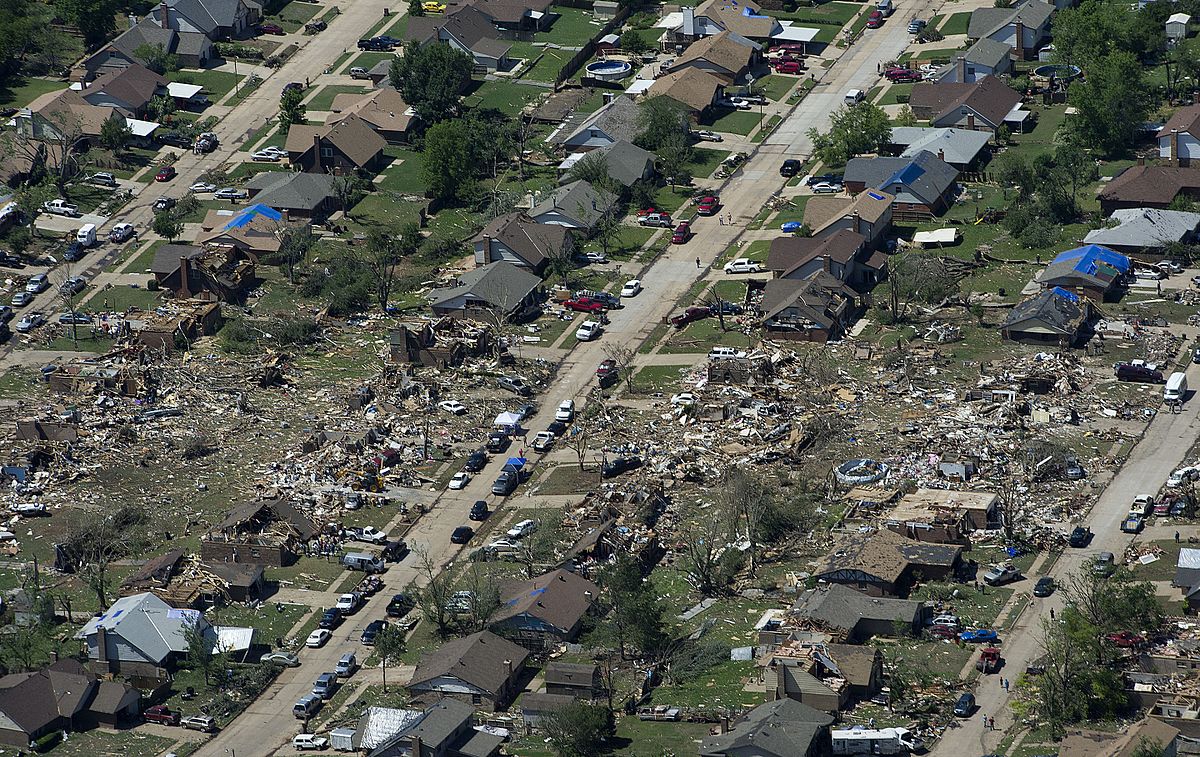 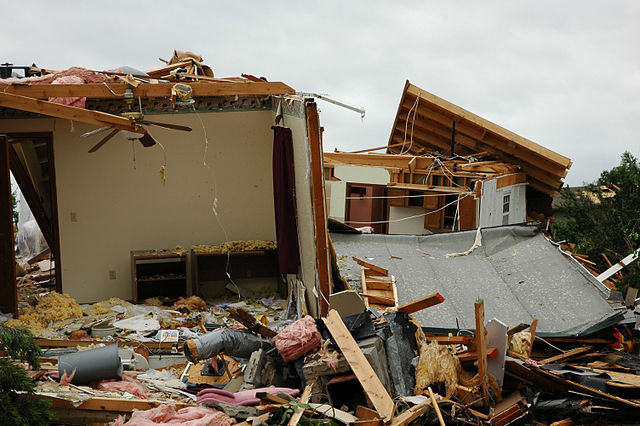 [Speaker Notes: This is where we get the term “hard-hitting” journalism. While an event may be considered newsworthy because of its appeal or its novelty, the most important news stories have IMPACT.]
IMPACT EXAMPLES
Natural disasters that are or compare to unprecedented events
Passage of legislation on a state or national level
An election
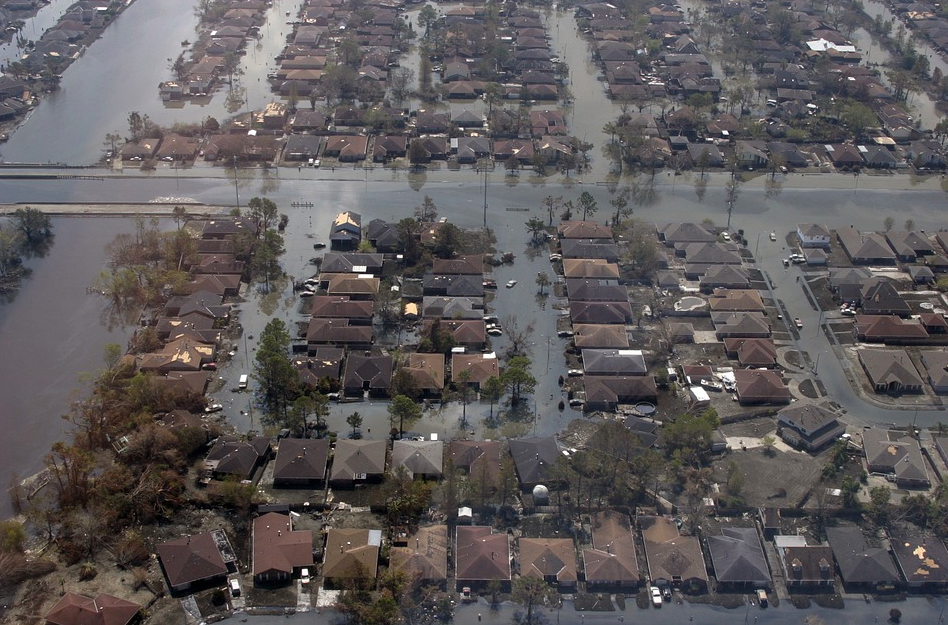 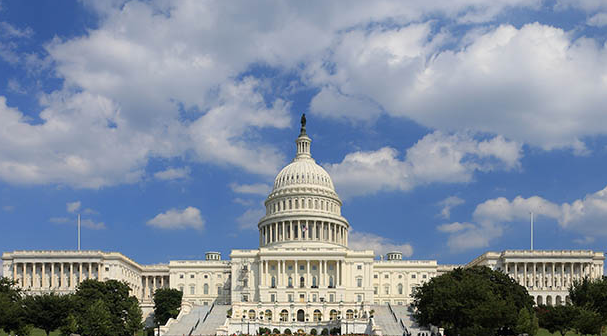 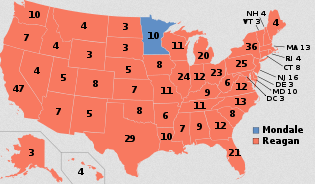 [Speaker Notes: Other examples of newsworthy events with significant impact include: Natural disasters such as Hurricane Katrina that are or compare to unprecedented events; passage of legislation on a state or national level or an election.]
WEIGHT
What is the definition?
WEIGHT
Similar to impact BUT…
WEIGHT of a story includes how many & how seriously, but can also be measured by depth of pain, shock or how “out of character” or “unexpected” something might be
vs.
[Speaker Notes: Weight is very similar to impact… in fact, sometimes it is hard to tell the two apart without actually using the word “heaviness.” The weight of a story also includes how many and how seriously, but can also be measured by the depth of pain, shock or how “out of character” or “unexpected” something might be.]
WEIGHT EXAMPLES
Accidental death vs. injury
National sporting event vs. local sporting event
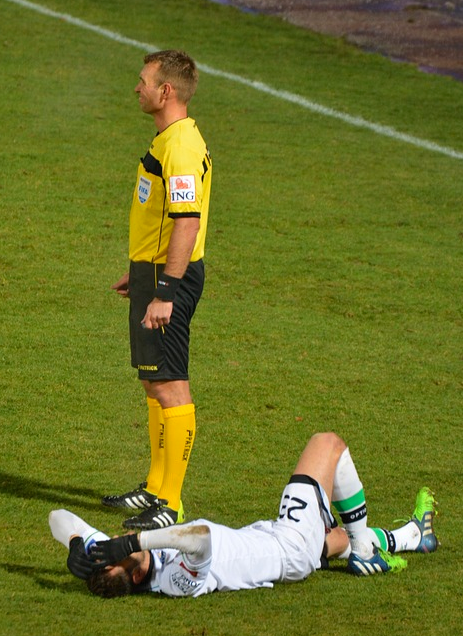 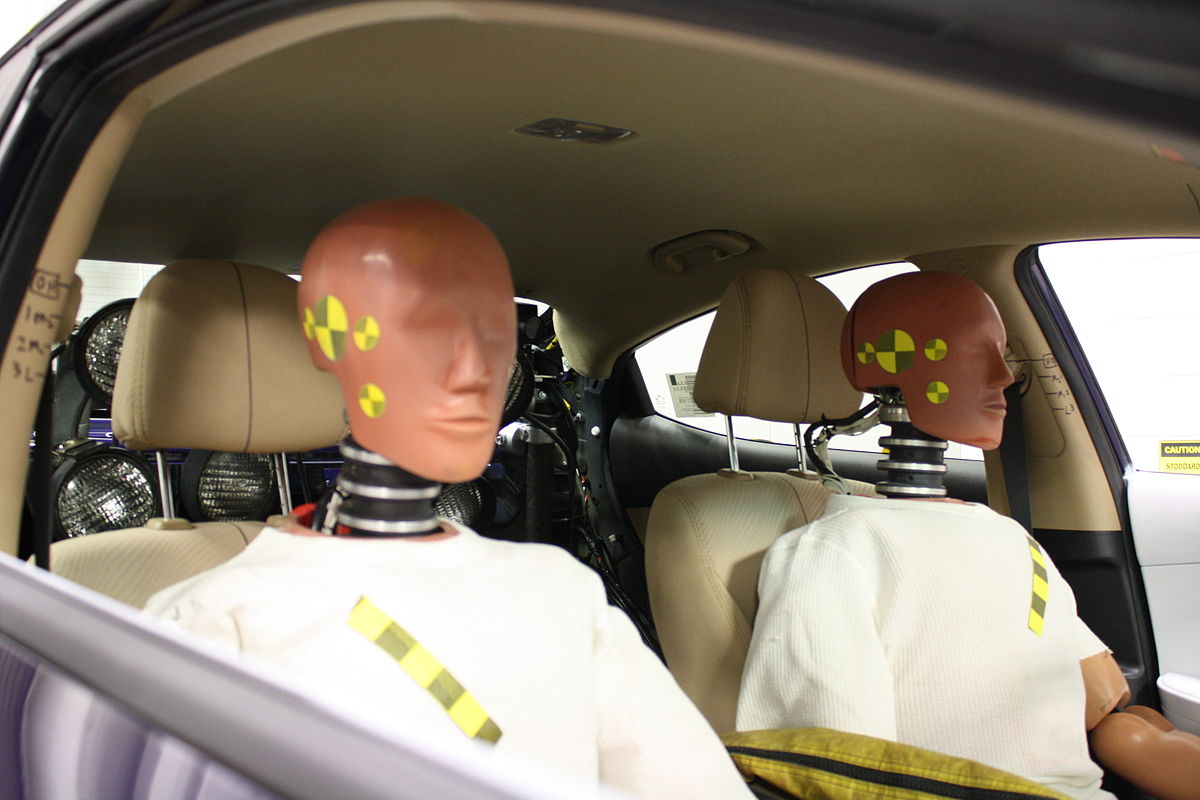 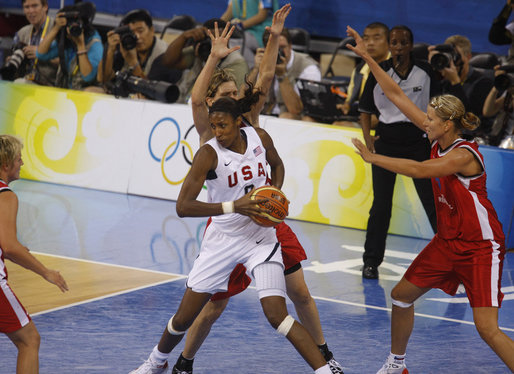 [Speaker Notes: The death of four young people in an accident bears more weight than the injury of four young people.]
TIMELINESS
What is the definition?
TIMELINESS
What is new? 
The quality of timeliness is that the story provides new, updated relevant information
It is not OLD news
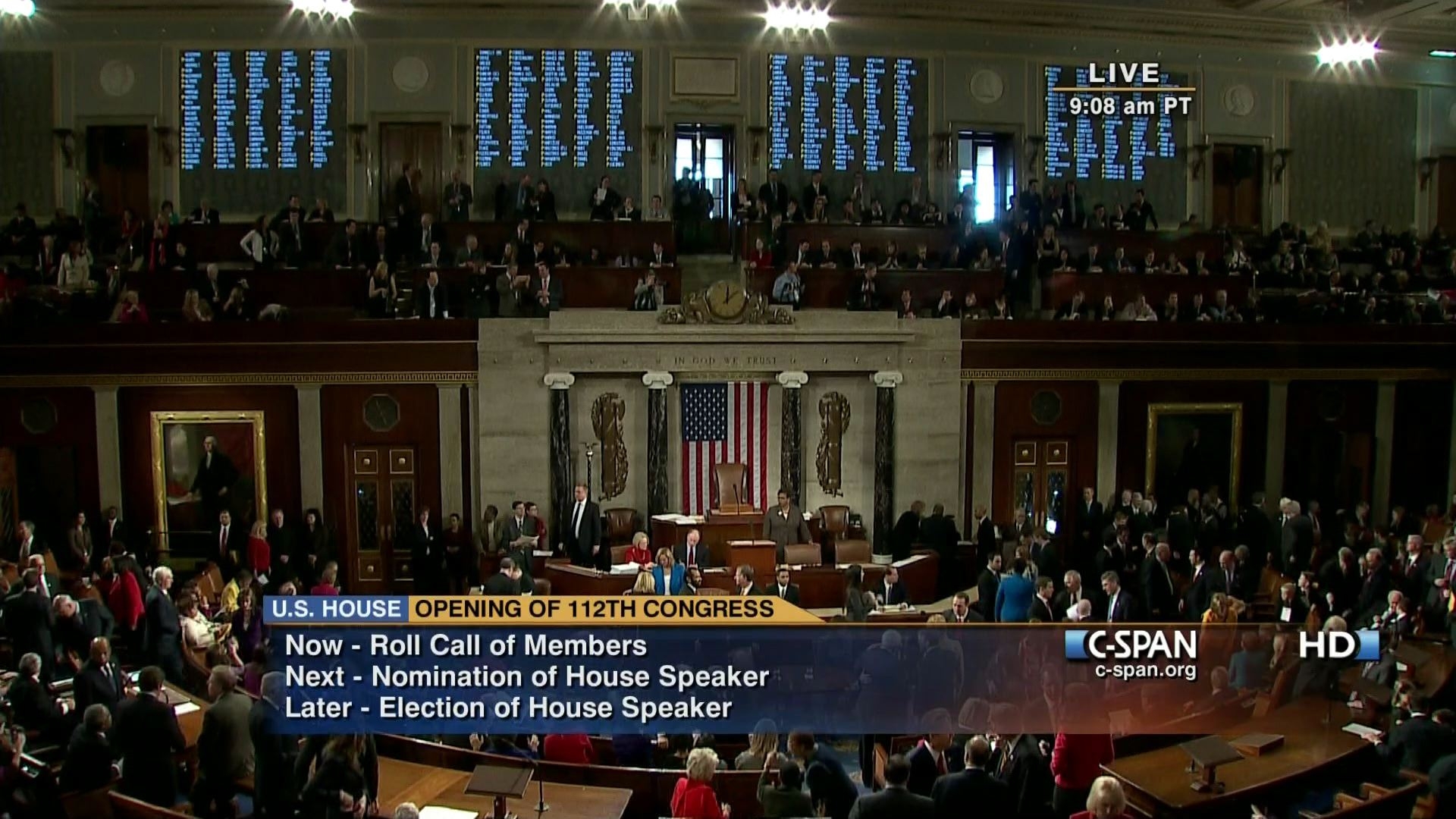 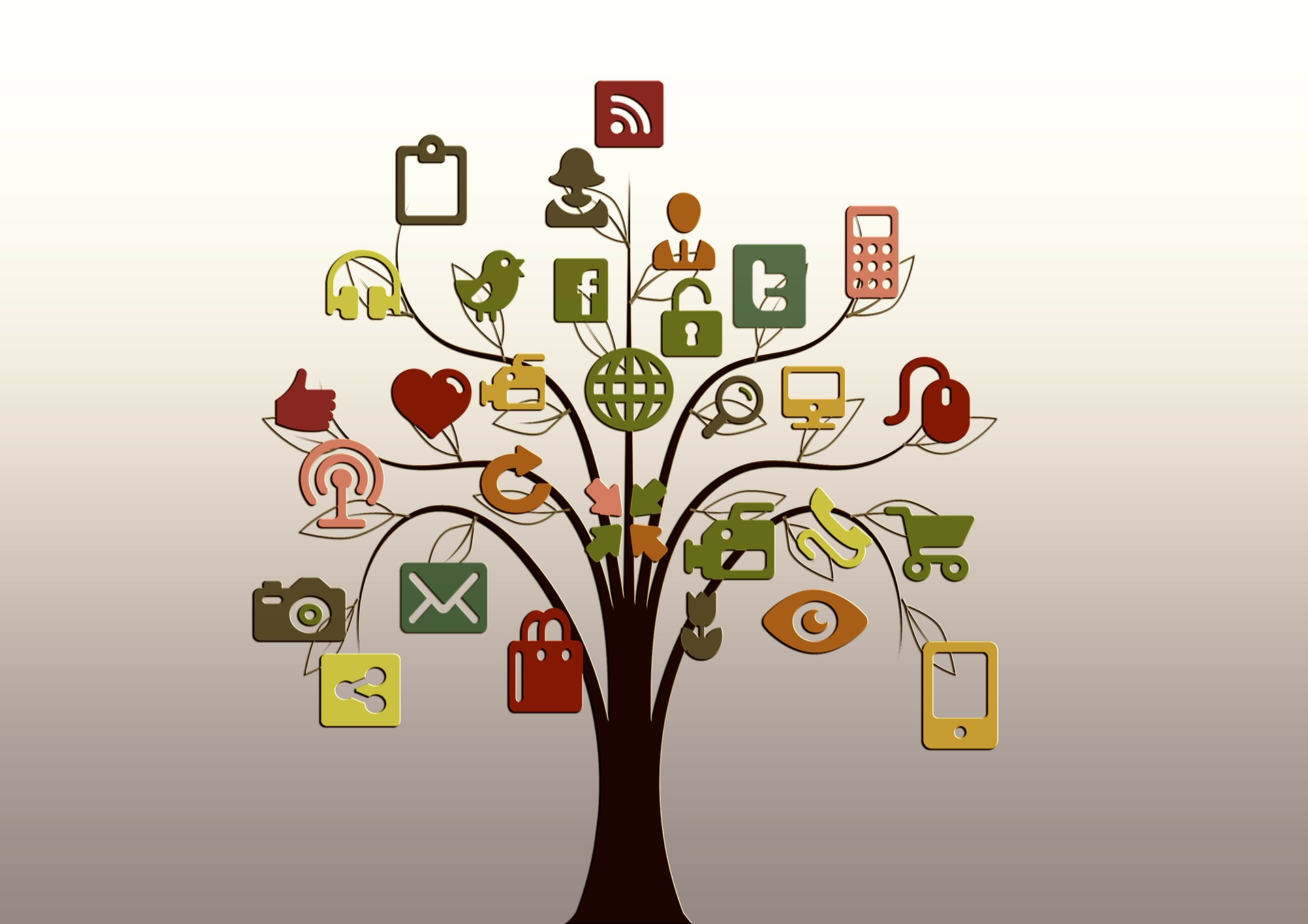 TIMELINESS EXAMPLES
What happened today trumps last week’s news
Updates on conditions, charges, investigations add timeliness to older news
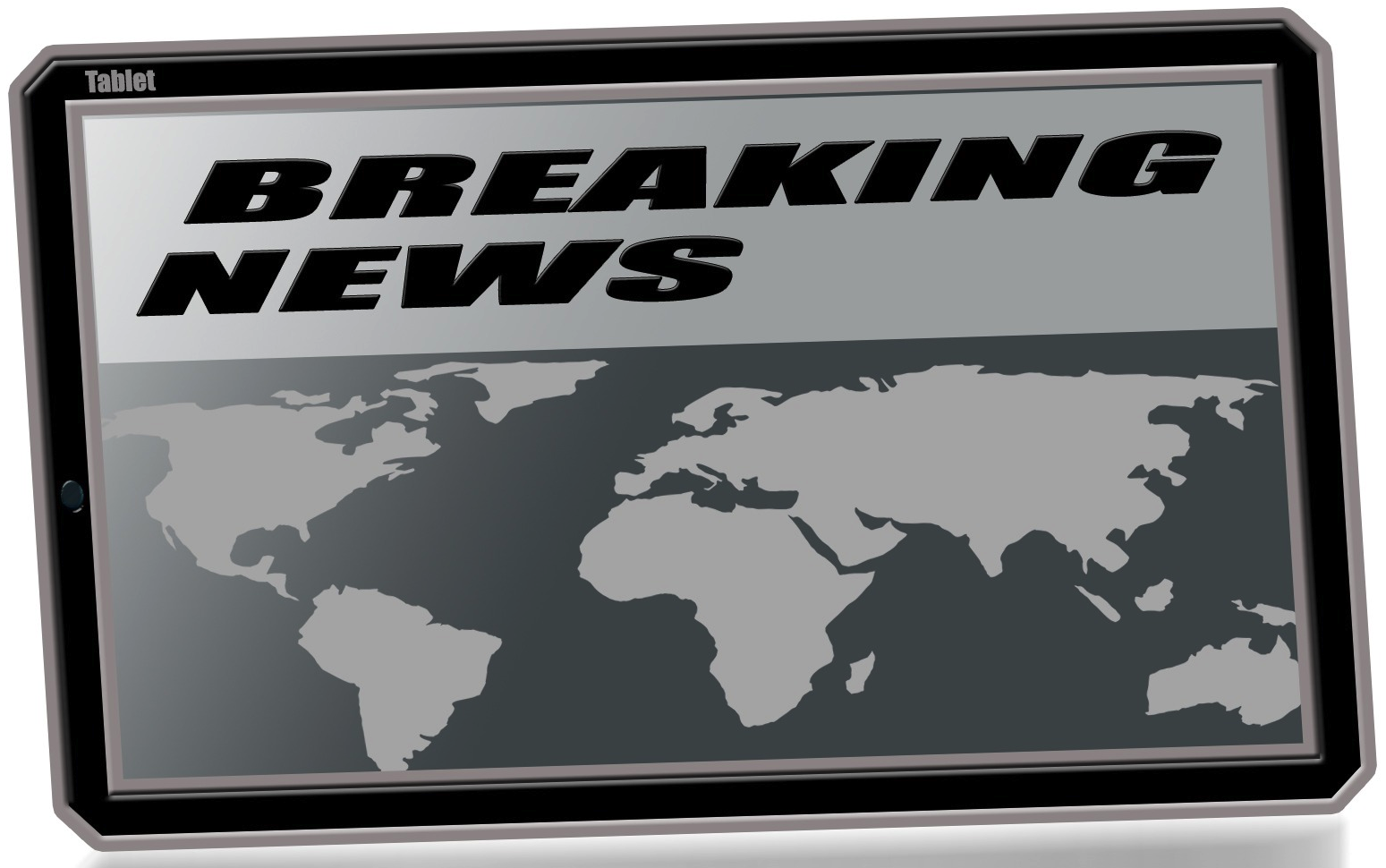 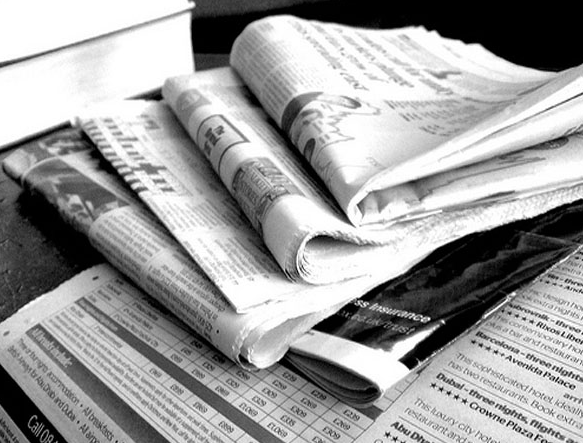 PROXIMITY
What is the definition?
[Speaker Notes: Ask students to define impact.]
PROXIMITY
PROXIMITY EXAMPLES
National mortgage crises covered in reference to local people losing their homes
Health epidemics/diseases and how parents can protect their children
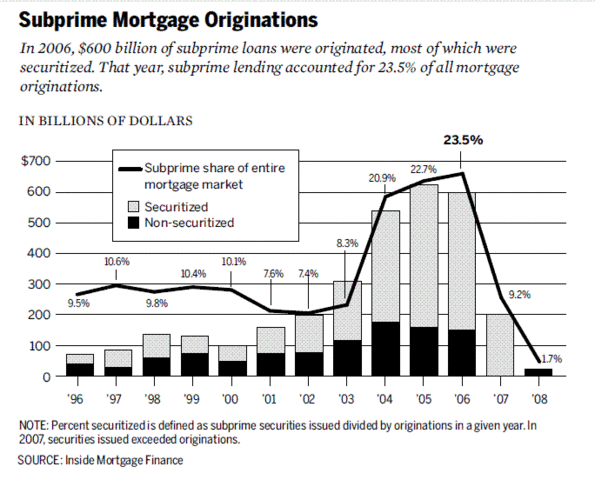 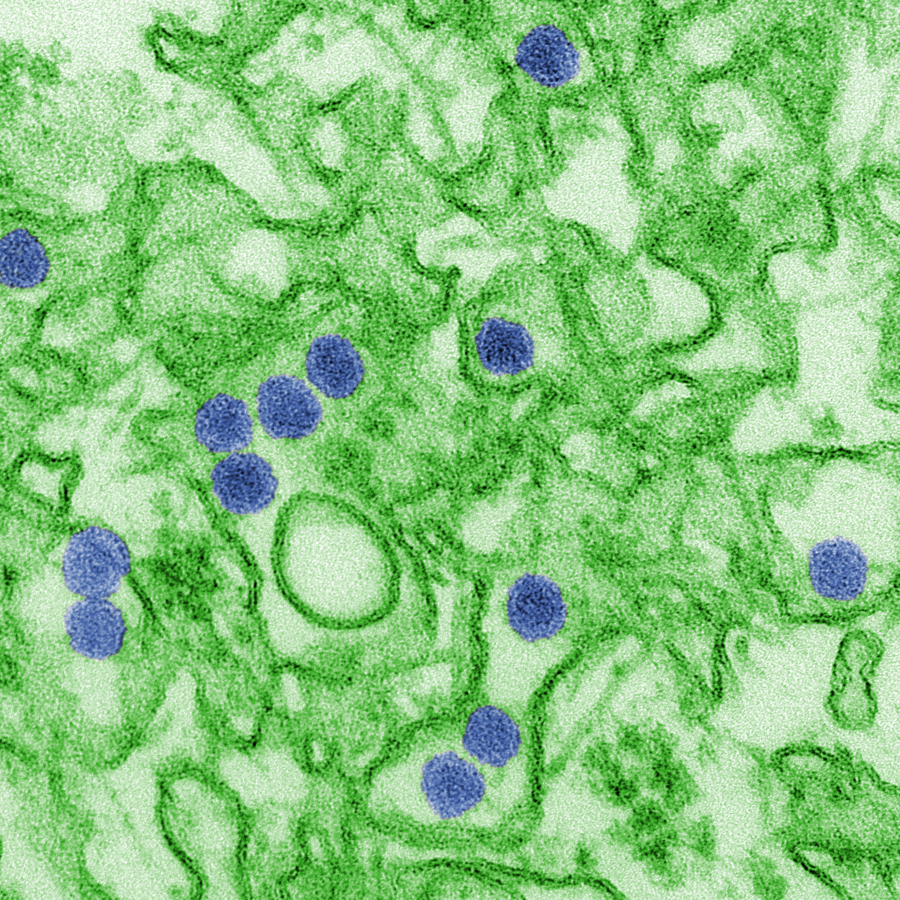 PROMINENCE
What is the definition?
[Speaker Notes: Ask students to define impact.]
PROMINENCE
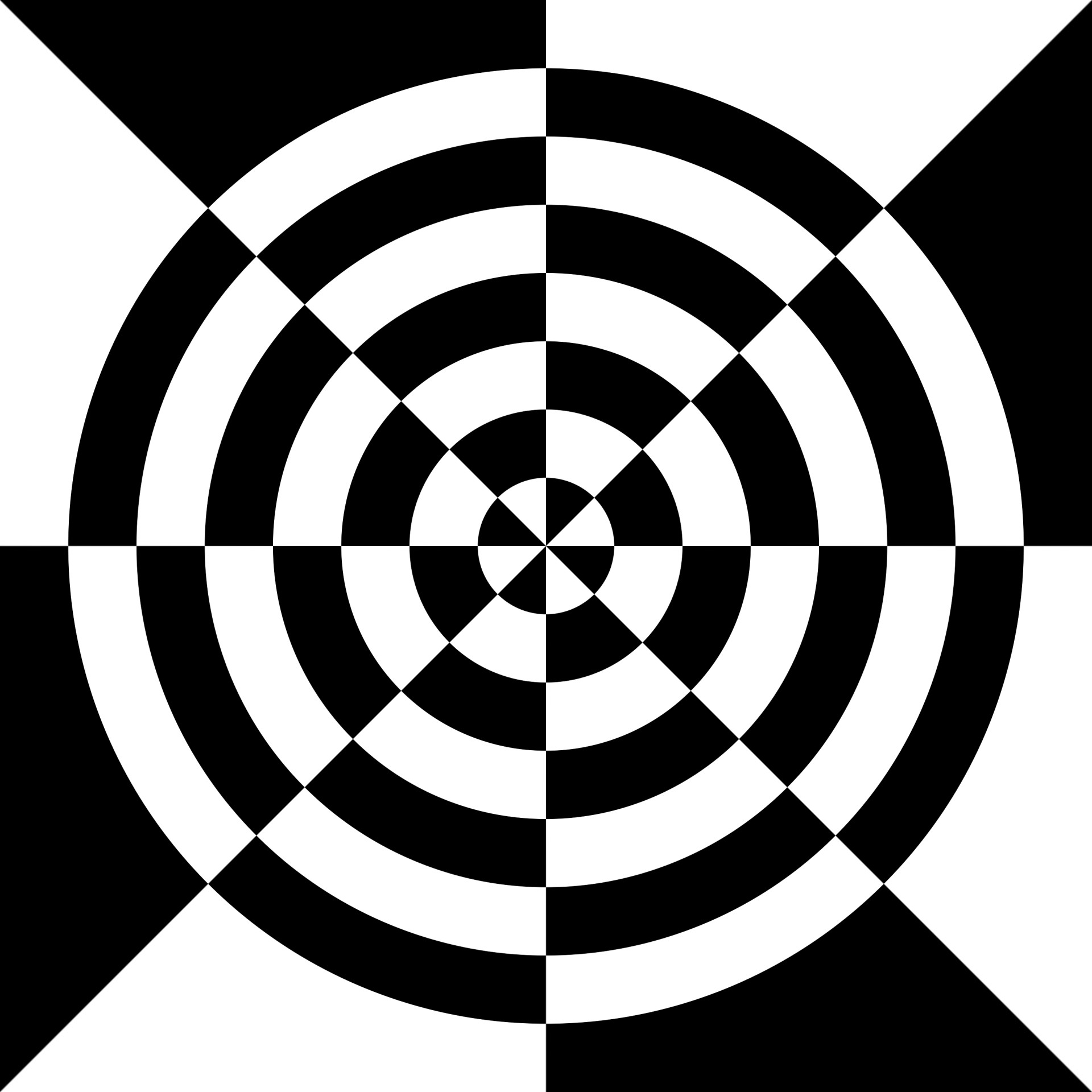 The bigger you are, the bigger the target!
People are naturally curious about people who are famous or in positions of power
    But they also have the power to          make an event that might not be     big news, a big deal!
PROMINENCE EXAMPLES
Britney Spears shaves her head (hundreds of thousands of people do this every day…)Taylor Swift goes to a small-town high school prom with a fan (suddenly the prom is newsworthy)
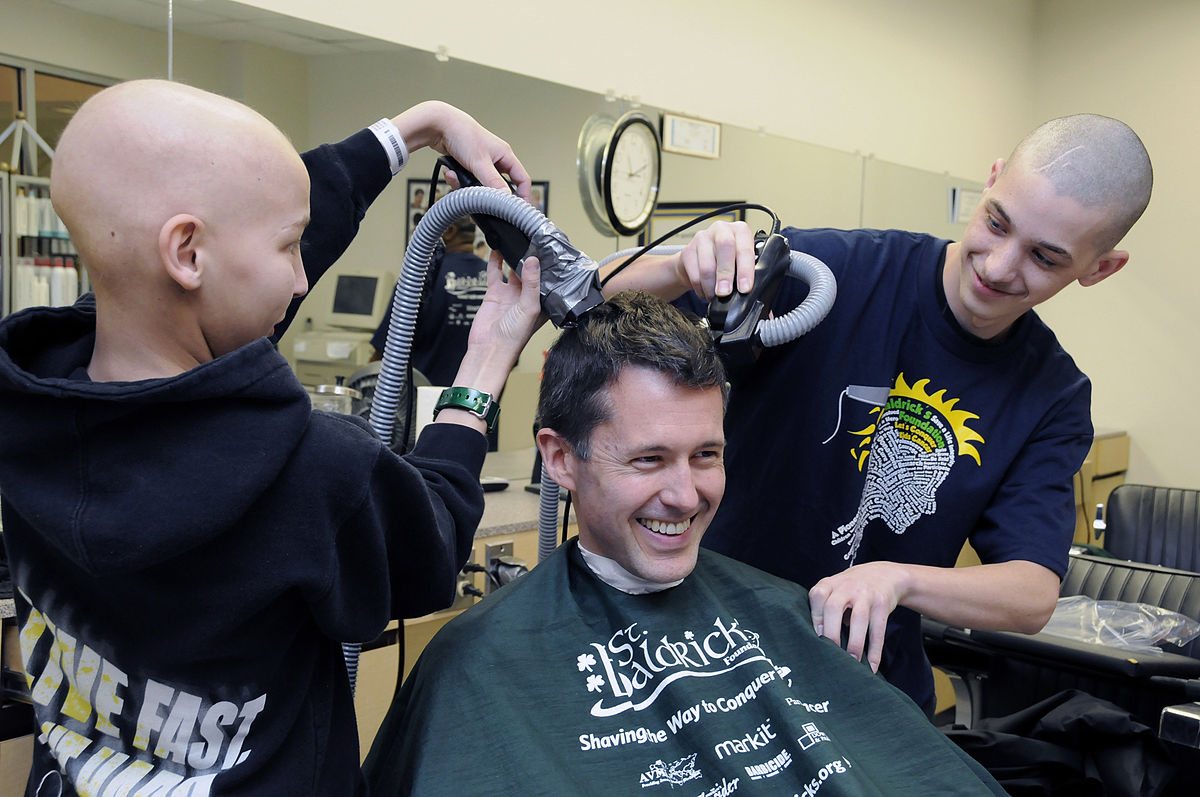 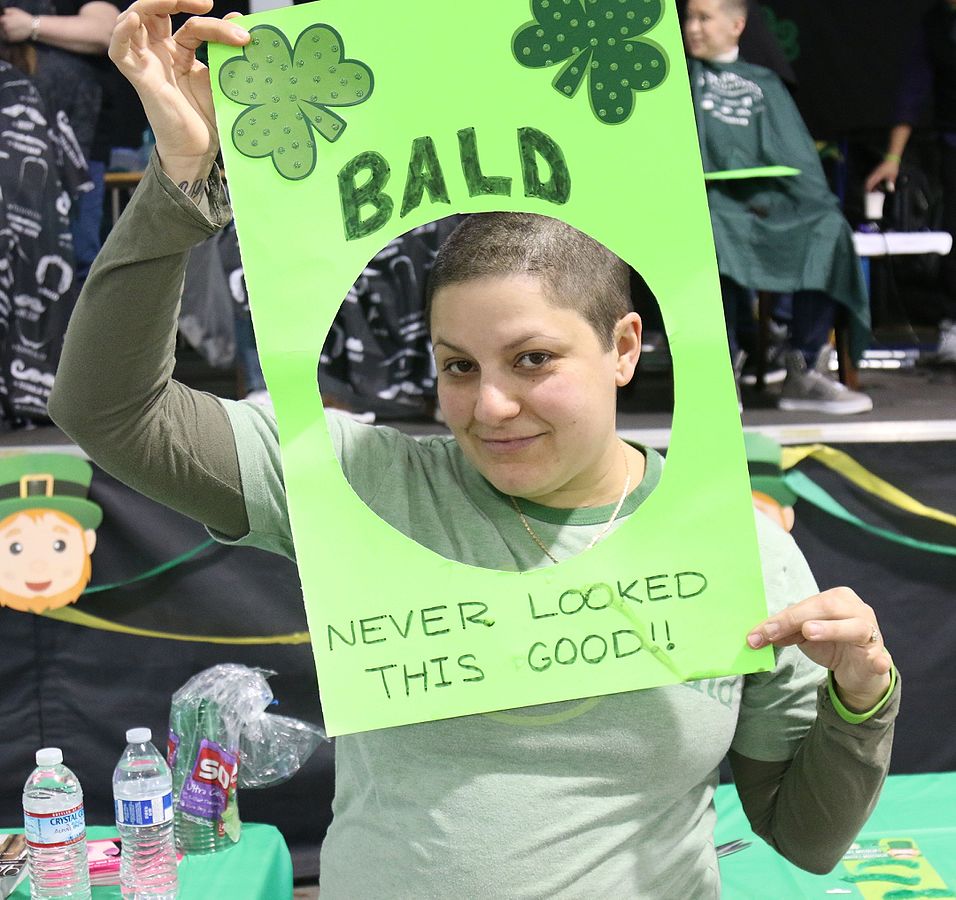 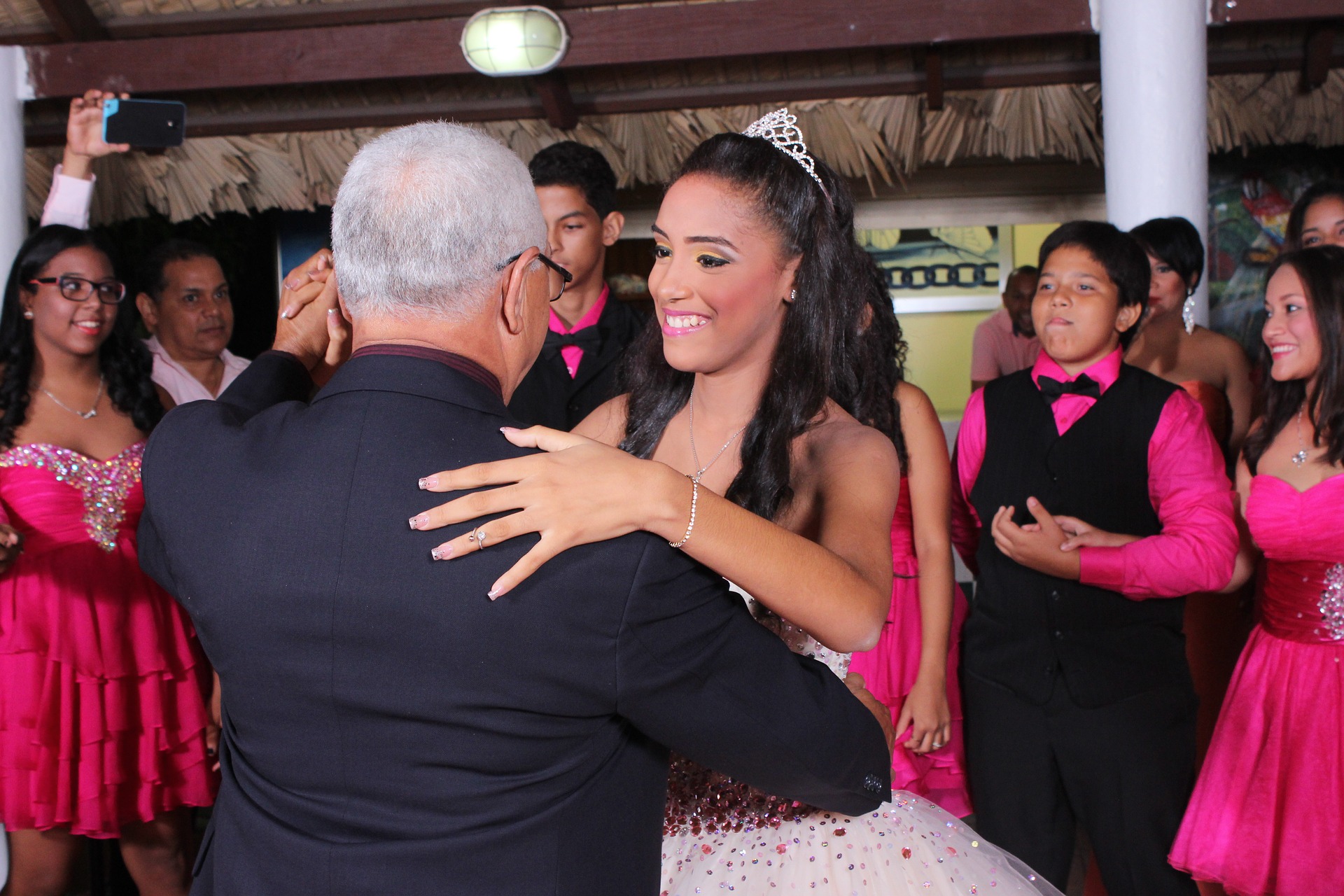 CONFLICT
What is the definition?
[Speaker Notes: Ask students to define impact.]
CONFLICT
Newsworthy because two or more people, entities, groups or teams are opposing one another
People want to witness or know the outcome of the conflict
THERE AREN’T TWO SIDES TO EVERY CONFLICT                  
Sometimes, the conflict is within and that makes the story newsworthy; i.e. overcoming obstacles or personal struggles
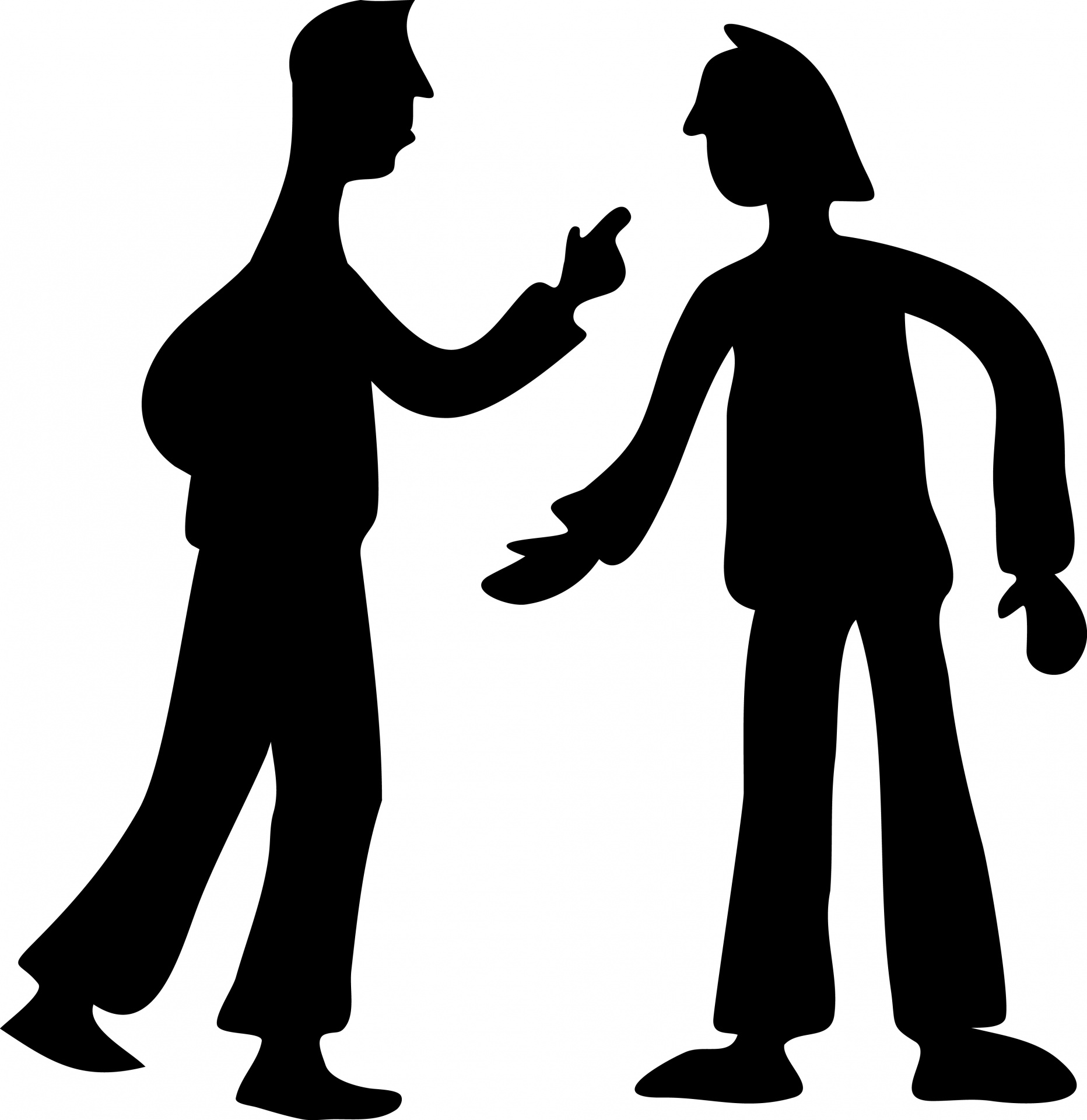 CONFLICT EXAMPLES
Presidential Debates
The World Series
Steve Jobs Biography
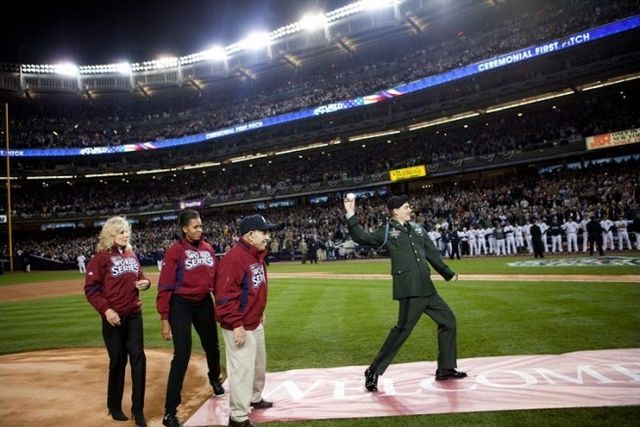 NOVELTY
What is the definition?
[Speaker Notes: Ask students to define impact.]
NOVELTY
Means the story is intriguing or has an interesting spin to it, not something you hear of everyday
    IN REALITY:     It is hard to verify and play an editorial      role for this type of story
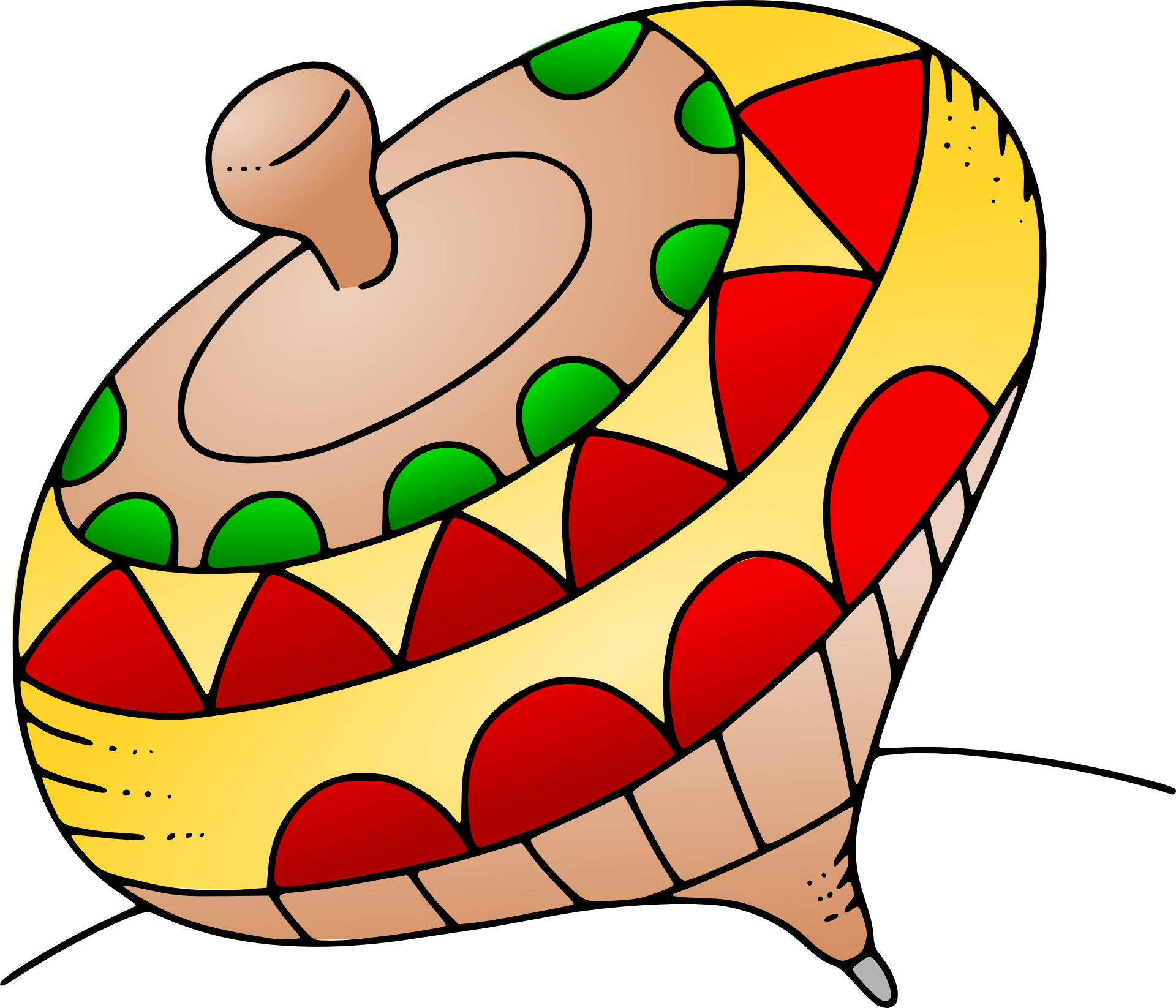 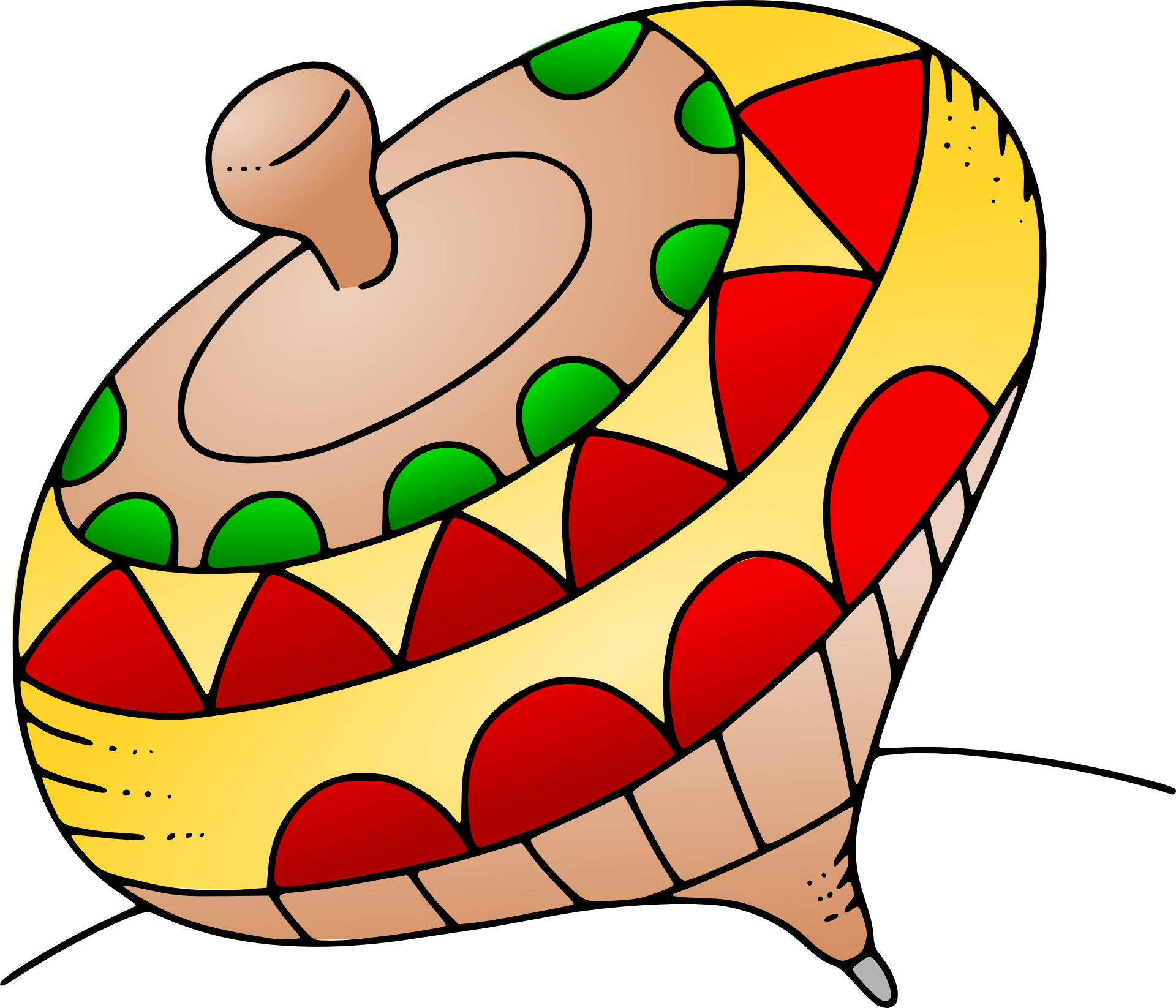 NOVELTY EXAMPLES
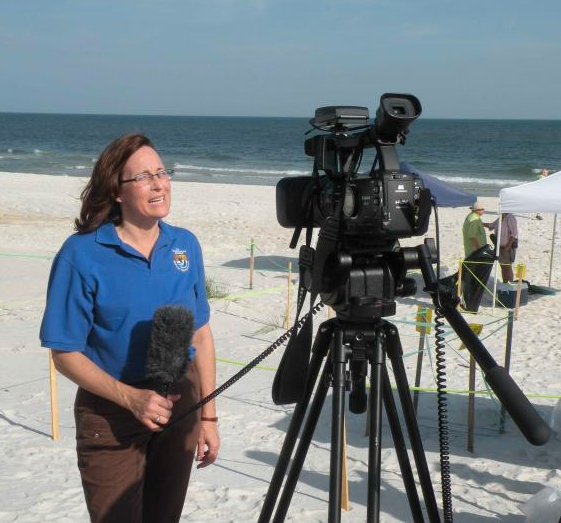 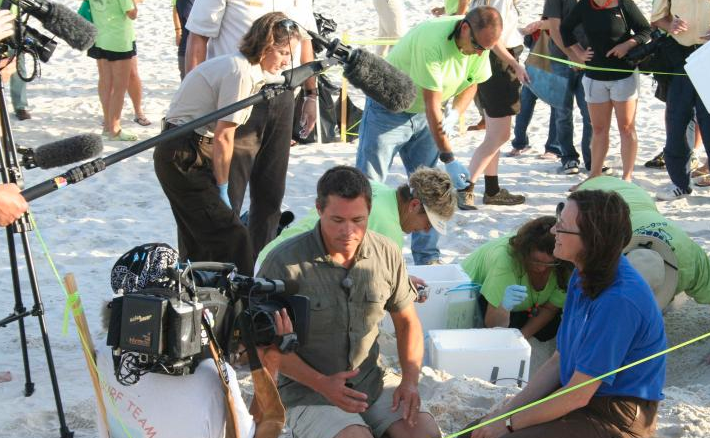 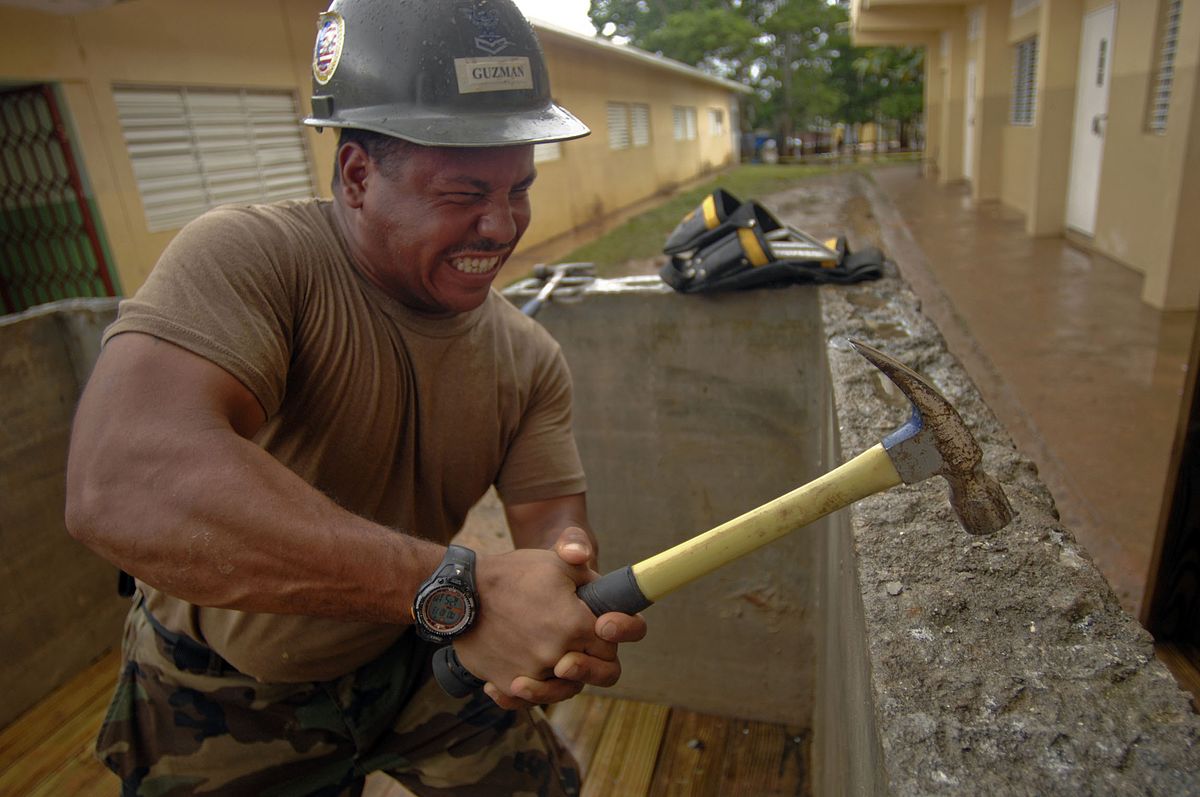 [Speaker Notes: A U.S. petty officer levels the surface for a gazebo to expand a school during a Continuing Promise 2008 humanitarian assistance project; news crew filming the excavation and relocation of turtles at a beach]
USEFULNESS
What is the definition?
[Speaker Notes: Ask students to define impact.]
USEFULNESS or STEWARDSHIP
Information that the public needs to navigate the world
USEFULNESS or STEWARDSHIP EXAMPLES
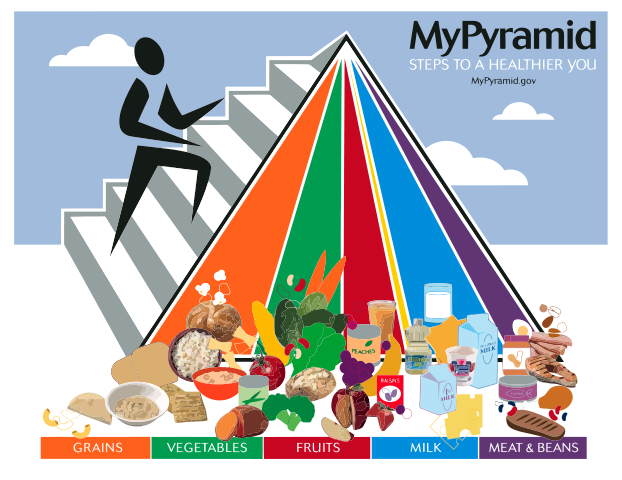 weather reports 
health information
investigative pieces
stories about good deeds
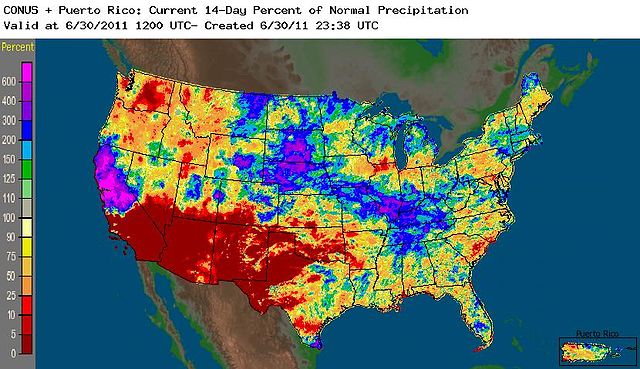 Eight News Values
For measuring newsworthiness